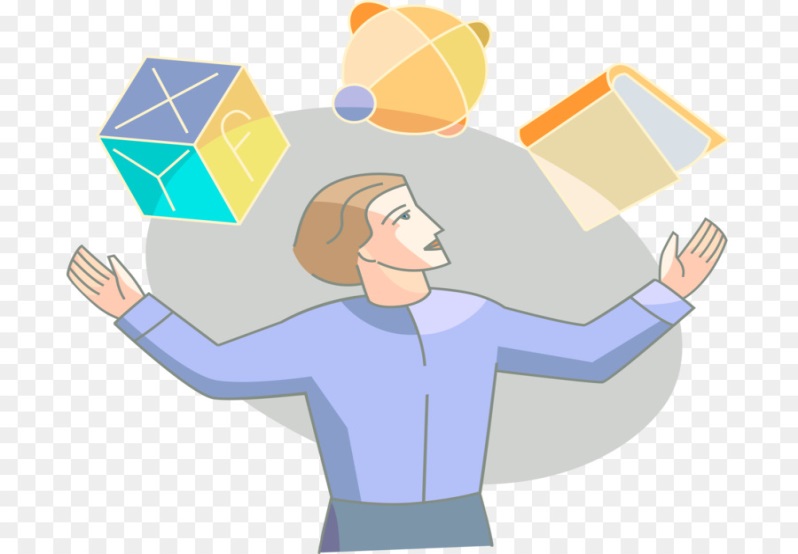 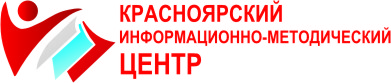 «О  программных документах»
Собеседование 23.01 – 27.01. 2023г.
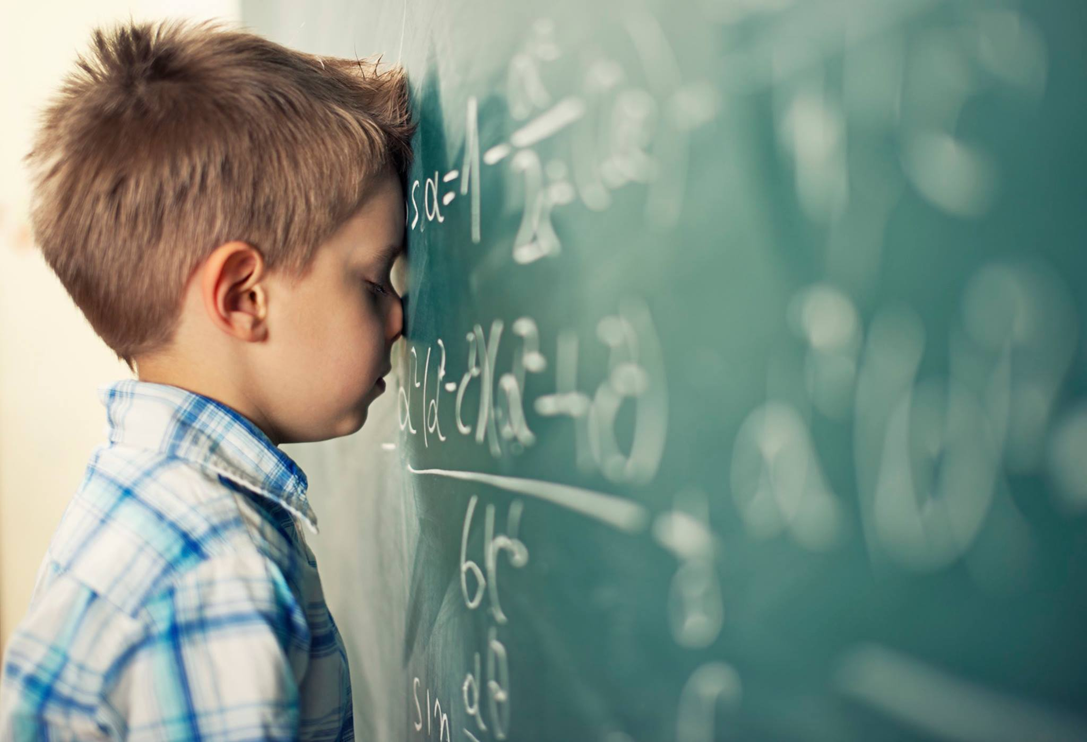 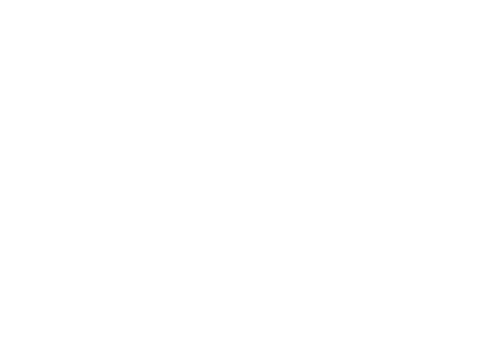 Школьная неуспеваемость и школьная неуспешность. В чем разница?
школьная неуспеваемость выступает, как правило, «браком» в работе учителя;
 школьная неуспешность является проблемой семьи, общества и всего образовательного учреждения в целом.
Школьная неуспешность многослойна
ДОКУМЕНТЫ
СРЕДНЕСРОЧНАЯ ПРОГРАММА РАЗВИТИЯ ОБРАЗОВАТЕЛЬНОЙ ОРГАНИЗАЦИИ
Структура
1. Титульный лист
2.Паспорт
Наименование Программы
Цель и задачи Программы
Целевые индикаторы и показатели Программы
Методы сбора и обработки информации
Сроки и этапы реализации Программы
Основные мероприятия или проекты Программы/ перечень
подпрограмм
Ожидаемые конечные результаты реализации Программы
Исполнители
Порядок управления реализацией Программы
3.Основное содержание
ПРОГРАММА АНТИРИСКОВЫХ МЕР
Структура
1.Наименование программы антирисковых мер (в соответствии с «рисковым профилем ОО»)
2.Цель и задачи реализации программы
3.Целевые показатели
4.Методы сбора и обработки информации
5. Сроки реализации программы
6.Меры/мероприятия по достижению цели и задач
7.Ожидаемые конечные результаты реализации Программы
8.Исполнители
9.Приложение. «Дорожная карта» реализации программы антирисковых мер
КАК ОЦЕНИТЬ КАЧЕСТВО ЦЕЛИ?
Подход SMART
S (specific) – конкретная. Какого  результата следует добиться?
M (measurable) – измеримая. Как узнать, что цель достигнута?
A (achievable) – достижимая. Есть ли ресурсы для достижения поставленной цели?
R (relevant) – значимая. Как цель связана с интересами участников
образовательных отношений? Разделяет ли ее коллектив?
T (time bound) – определенная во времени. В какое время или за какой период будет достигнута цель? Определение временного интервала должно быть осознанным, чтобы не
превратиться в «постановку галочек».
КАК ОЦЕНИТЬ КАЧЕСТВО ЦЕЛИ?
Подход CLEAR
C (Challenging) – содержит вызов.
L (Legal) - легальна   и находится в рамках законов.
E (Environmentally Sound) - не вредит вашему
окружению.
A (Agreed) – согласована.
R (Recorded) – зафиксирована.
КАК ОЦЕНИТЬ КАЧЕСТВО ЦЕЛИ?
Подход PURE
P (Positively Stated) – позитивно сформулирована. В
формулировке цели не используется частица «не» или
приставка «не».
U (Understood) – понята. Цель понята всеми членами
педагогического коллектива.
R (Relevant) – уместна. Цель не связана с более общими
целями, учитывает специфику образовательной
организации.
E (Ethical) – этична. Цель не наносит вреда окружающим, независимо от того, являются ли они участниками образовательных отношений или нет.
ПРИМЕРЫ ФОРМУЛИРОВКИ ЦЕЛЕЙ
Риск: дефицит педагогических кадров.
 Цель: 1) Преодоление дефицита педагогических кадров. 2) Подбор компетентных педагогов с высокой профессиональной мотивацией. 
Пример более удачной цели: устранение к 2024 году кадрового дефицита в образовательной организации за счет проведения профориентационной работы со старшеклассниками, заключения договоров о целевом обучении с выпускниками ОО, привлечения молодых специалистов и осуществления профессиональной переподготовки учителей.
ПРИМЕРЫ ФОРМУЛИРОВКИ ЦЕЛЕЙ
Риск: низкая предметная и методическая компетентность учителей.
Цель: повышение предметной и методической компетентности педагогических работников.
Пример более удачной цели: создание к 2024 году системы 
непрерывного профессионального развития и роста
профессиональной компетентности педагогических кадров,
обеспечивающих повышение качества образования в
образовательной организации, за счет повышения
педагогического и профессионального мастерства, овладения
профессиональными компетенциями; совершенствования форм, методов и средств обучения; совершенствования педагогических технологий и внедрения современных технологий обучения.
ПРИМЕРЫ ФОРМУЛИРОВКИ ЦЕЛЕЙ
Риск: низкая учебная мотивация обучающихся.
Цель: повышение учебной мотивации обучающихся.
Пример более удачной цели:  повышение доли обучающихся 5-7 классов с высокой мотивацией к обучению на 10% к концу 2020-2021 учебного года средствами  внеурочной деятельности.
Задачи:
1) Провести диагностику уровня учебной мотивации у обучающихся 5-7 классов, выявить ведущие учебные мотивы.
2) Провести аудит программ курсов внеурочной деятельности; оценить охват обучающихся 5-7 классов внеурочной деятельностью по направлениям.
3) Провести анкетирование обучающихся 5-7 классов и их родителей (законных представителей) с целью выявления предпочтений в части курсов внеурочной  деятельности.
4) Скорректировать/разработать программы курсов внеурочной деятельности
для обучающихся 5-7 классов в соответствии с выявленными  предпочтениями.
ПРИМЕРЫ ФОРМУЛИРОВКИ ЦЕЛЕЙ
Риск: высокая доля обучающихся с рисками учебной неуспешности.
Цель: 1) повышение текущей и итоговой успеваемости обучающихся.
2) снижение доли обучающиеся с рисками учебной неуспешности.
Пример более удачной цели: снижение доли обучающихся с рисками учебной неуспешности к концу 2021-2022 учебного года за счет создания условий для эффективного обучения и 
повышения мотивации школьников к учебной деятельности.
РАЗРАБОТКА ПОКАЗАТЕЛЕЙ ДОСТИЖЕНИЯ ПОСТАВЛЕННЫХ ЦЕЛЕЙ
Риск: дефицит педагогических кадров.
Цель: устранение к 2024 году кадрового дефицита в образовательной организации за счет проведения профориентационной работы со старшеклассниками, заключения договоров о целевом обучении с выпускниками ОО, привлечения молодых специалистов и профессиональной переподготовки учителей.
Показатели:
1) количество вакантных ставок (с указанием предмета);
2) нагрузка педагогических работников (отдельно по каждому педагогу);
3) доля педагогических работников пенсионного возраста в общей численности
педагогических работников школы;
4) доля педагогических работников в возрасте до 30 лет в общей численности педагогических работников школы;
5) количество заключенных договоров о целевом обучении в педагогических вузах,
колледжах;
6) наличие профильных педагогических классов (да/нет).
РАЗРАБОТКА ПОКАЗАТЕЛЕЙ ДОСТИЖЕНИЯ ПОСТАВЛЕННЫХ ЦЕЛЕЙ
Риск: низкая предметная и методическая компетентность учителей.
Цель: создание к 2024 году системы непрерывного профессионального развития и роста
профессиональной компетентности педагогических кадров, обеспечивающих повышение качества образования в образовательной организации, за счет повышения педагогического и профессионального мастерства, овладения профессиональными компетенциями;  совершенствования форм, методов и средств обучения; совершенствования педагогических технологий и внедрения современных технологий обучения.
РАЗРАБОТКА ПОКАЗАТЕЛЕЙ ДОСТИЖЕНИЯ ПОСТАВЛЕННЫХ ЦЕЛЕЙ
Показатели:
1) доля педагогических работников с высшей квалификационной категорией;
2) доля педагогических работников с первой квалификационной категорией;
3) доля педагогических работников, прошедших независимую оценку профессиональных компетенций;
4) доля педагогических работников, для которых разработан и реализуется индивидуальный план развития педагога;
5) доля учителей, занятых инновационной деятельностью;
6) количество открытых уроков, проведенных учителями  ОО;
7) количество семинаров, проведенных педагогическими работниками ОО;
8) доля педагогов, повысивших свою квалификацию за последние 3 года;
9) доля педагогических работников, участвующих в конкурсах профессионального мастерства;
МЕРОПРИЯТИЯ СРЕДНЕСРОЧНОЙ ПРОГРАММЫ И НАПРАВЛЕНИЯ, ОБЕСПЕЧИВАЮЩИЕ РЕАЛИЗАЦИЮ ЕЕ ЗАДАЧ
КРИТЕРИИ АНАЛИЗА ПРОГРАММ
Основной критерий: указан конкретный перечень разработанных и подготовленных мер (мероприятий) для решения поставленных целей и задач, есть адекватные показатели, отмечены сроки и ответственные лица за
реализацию каждой из подготовленных мер. 
Мероприятия – это конкретные шаги, действия, которые происходят в определенное время в определенном  месте и имеют конкретный результат. Для решения задачи необходим комплекс мероприятий.
КРИТЕРИИ АНАЛИЗА ПРОГРАММ
Вопросы:
1. Меры (мероприятия) соотносятся с задачами?
Они представляют собой комплекс мер по решению каждой конкретной задачи?
2. Представленные показатели измеримы?
Позволяют удостовериться в эффективной реализации указанной меры?
3. Есть ли в Программе  все формальные элементы, соответствующие структуре дорожной карты?  Указаны точные сроки, форма реализации, обозначен  ответственный?
Среднесрочные программы развития
НЕДОСТАТКИ:
Цель и задачи: не связаны с рисками; неконкретны 
Показатели: нет целевых значений показателей; показатели отражают процесс, а не результат показатели отражают не столько реализацию СП, сколько деятельность всей школы показатели не соотнесены с целями; 
План-график: мероприятий крайне мало для достижения поставленных задач;
 Ожидаемые результаты: не связаны с целями и задачами СП,  нет соответствующего раздела; вместо ожидаемых результатов – значения показателей реализации программы
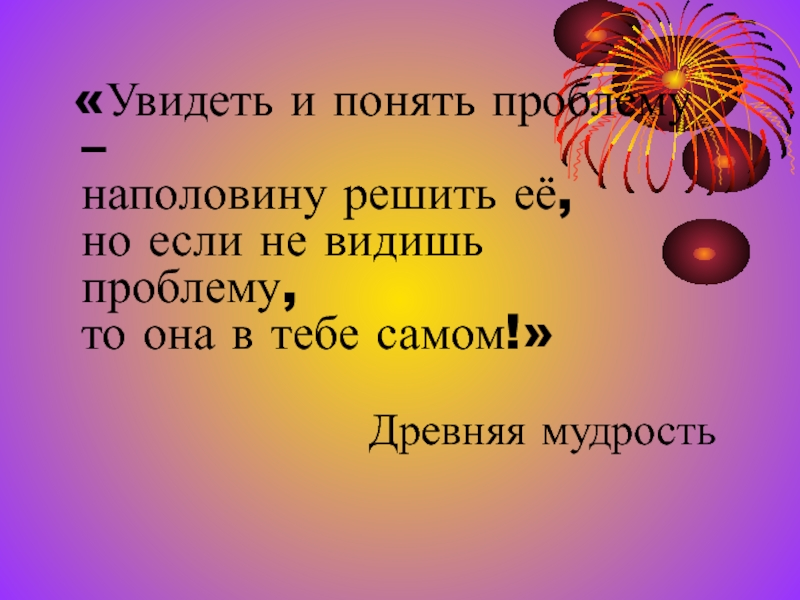